TWO SECOND LANGUAGES AT ONCE: ARABIC AND ENGLSIH ACQUISITION METHOD AT GONTOR, INDONESIA
No. Abstract: ABS-ICOLLITE-23179
Dedy Mulyanto, Muhammad zaki & Ahmad Gagah Gattuso
University of Darussalam Gontor
INTRODUCTION TO GONTOR
The biggest boarding school in Indonesia 
        – 33,308 active students (2023)
20 campuses around Indonesia
Establishment – Ahmad Sahal, Imam Zarkasyi, Zainuddin Fannanie – TRIMURTI – 1926
Widely-known in Indonesia for  its students’ capability to speak both Arabic and English
Has its own curriculum - Kulliyatu-l-Mu’allimin Al-Islamiyah (KMI)
Has a University – Universitas Darussalam Gontor
LITERATURE REVIEW
The acquisition of multiple second languages simultaneously has gained attention in the field of language education, as it presents unique challenges and opportunities for learners. This literature review focuses on the methods and approaches used for teaching two second languages, specifically Arabic and English, simultaneously at Gontor, Indonesia. 
Language learning context in Gontor, Indonesia.
Bilingual education and it’s challenges.
Integrated language instruction.
Language learning strategies.
Motivation and attitude.
Curriculum and pedagogical approaches.
QUALITATIVE METHODMiles and Huberman (1994)
FINDING AND DISCUSSION
Language Education Gontor
اللغة تاج المعهد
Language Is Our Crown
Extra-Curricular
Intra-Curricular
FINDING AND DISCUSSION
Intra-Curricular
KMI Curriculum
a 6 year programme equivalent to a secondary school.
There is also an intensive 4 year programe for junior high school graduates.
7 a.m to 12:15 p.m, Saturday-Thursday
All lessons are either in Arabic and English.
The language teaching basically uses a modified direct method
Grammar, Nahwu, Sharf, القراءة الرشيدة, and the Berlitz book.
FINDING AND DISCUSSION
Extra-Curricular
In dormitories and all around the campus
Language Advisory Council (LAC)
Teachers
Disciplines
Everyone in the boarding school must either speak in Arabic and English.
It is prohibited to speak in first language and also bad language.
The two weeks regulation.
Exceptions made only for freshmen (for the first 4 months)
Central Language Improvement (CLI)
OPPM Student Organization (6th graders)
Central Language Motivator (CLM)
Dormitory managers (5th graders)
Regular students (1st - 4th graders)
FINDING AND DISCUSSION
Extra-Curricular
In dormitories and all around the campus
Dormitory
Morning vocabularies
Pocket notebook
Weekly conversation drill
Language court-spy system
ACTIVITIES
Campus
CLI staff are always patrolling around.
Everything around the campus is in English / Arabic.
Language centre and language lab.
Language league (weekly competition).
Weekly language show (every Friday morning)
Language exam.
CONCLUSION
The simultaneous acquisition of Arabic and English at Gontor, Indonesia, provides an intriguing perspective on bilingual education within an integrated educational system. The coexistence of these two diverse languages presents both challenges and opportunities for language learners. By investigating the methods, strategies, and pedagogical approaches employed at Gontor, this literature review contributes to the understanding of bilingual education in the Indonesian context and offers insights for educators and researchers interested in dual language acquisition. Further research and longitudinal studies are needed to assess the long-term outcomes and effectiveness of this unique language acquisition method. And a set of core values of teaching in ITTC, that contribute to the students holistic development.
DISCOVER MORE
bit.ly/wardun21
bit.ly/wardun22
ANNUAL
JOURNAL
gontor.ac.id
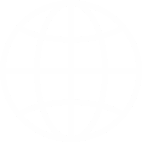 gontortv
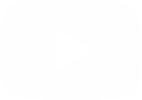 pondok.modern.gontor
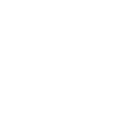 bit.ly/inthiq1
bit.ly/inthiq2
SHORT MOVIE
THANK YOU!
Follow us: 
@unida.gontor
@pba_unidagontor
@dedy_ibnuumar
@ga.gattuso
@el_zack.02